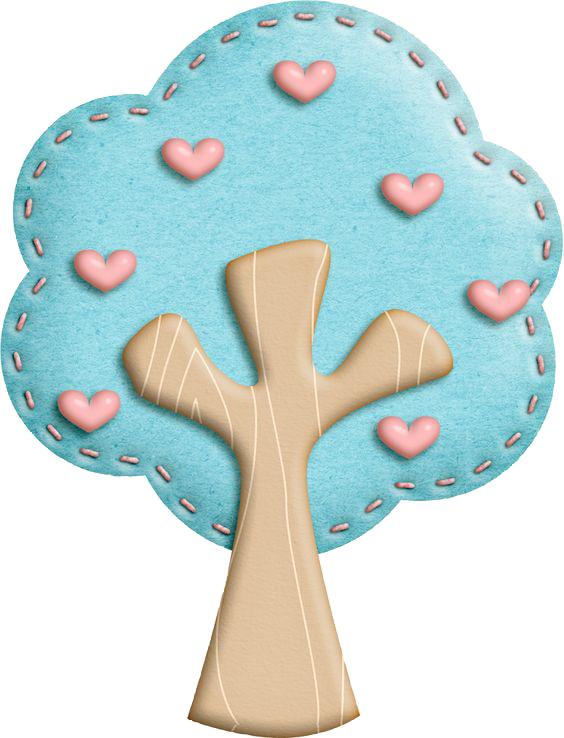 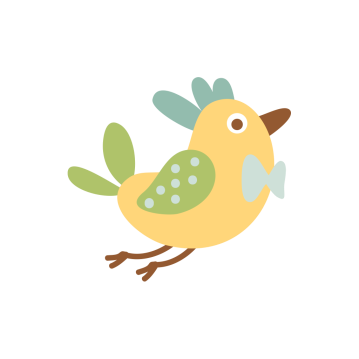 Chào mừng các em 
đến với môn Toán
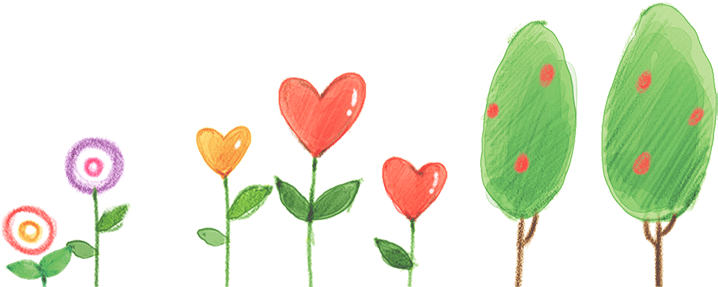 CHỦ ĐỀ 12
PHÉP CỘNG, PHÉP TRỪ TRONG PHẠM VI 1000
BÀI 61:
PHÉP TRỪ (KHÔNG NHỚ) TRONG PHẠM VI 1000
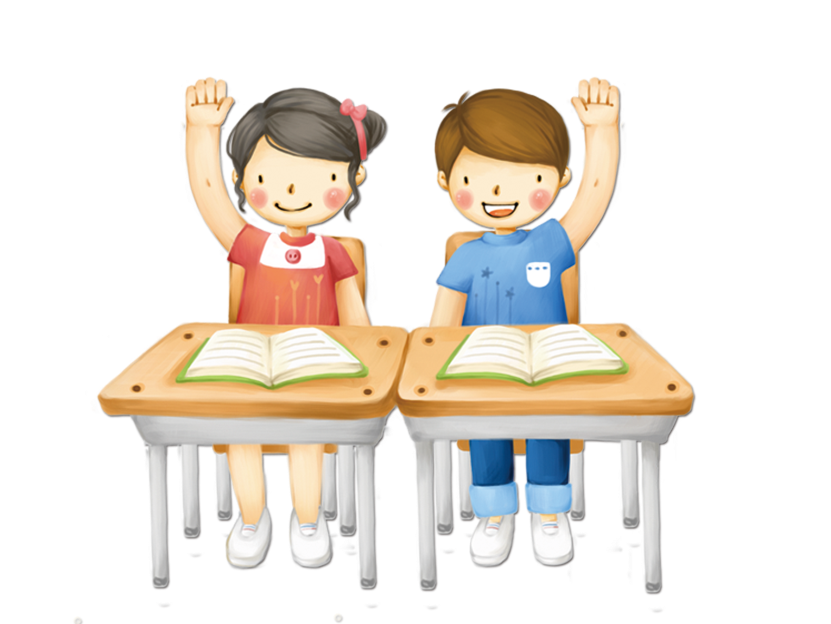 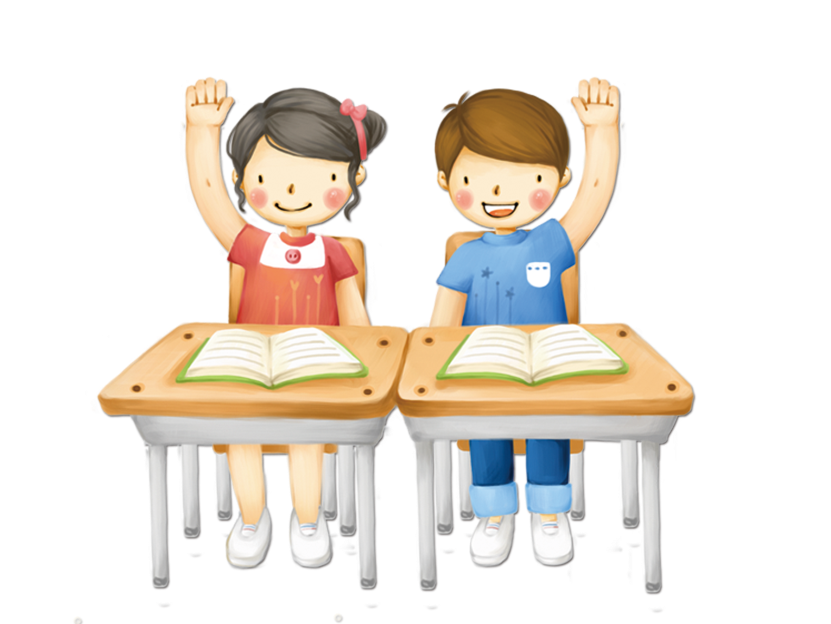 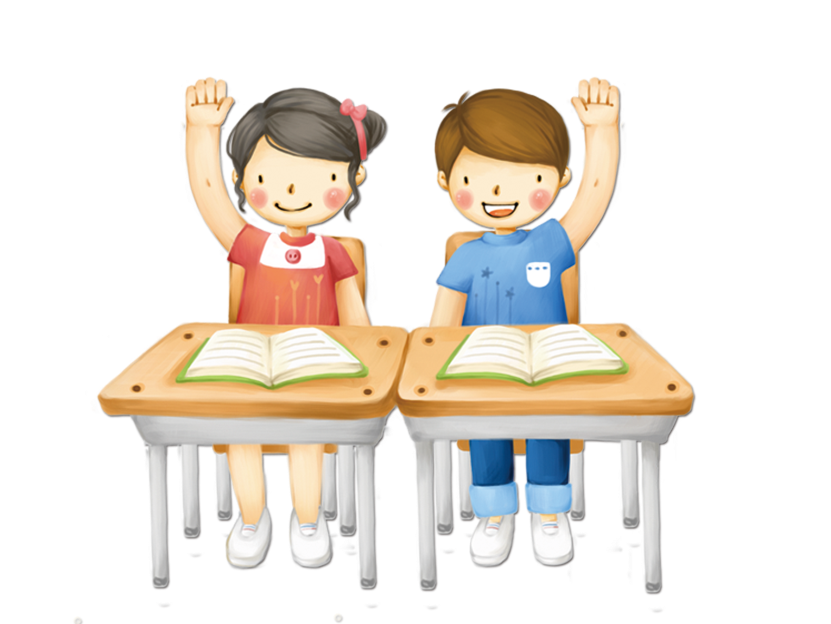 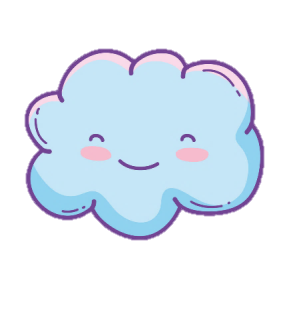 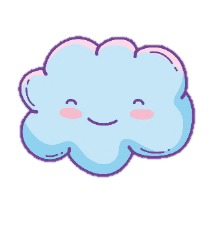 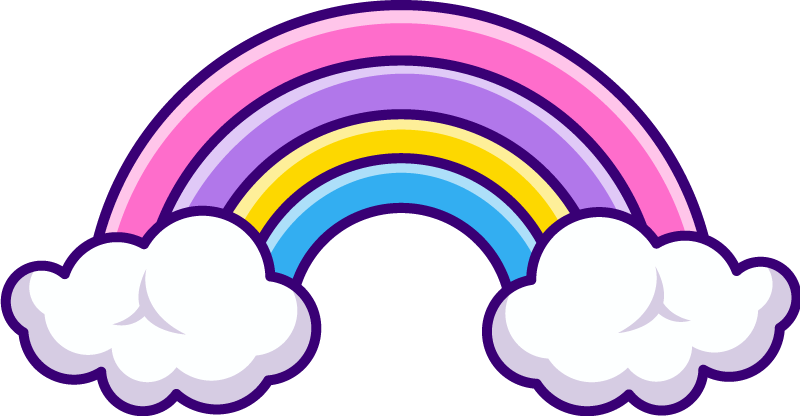 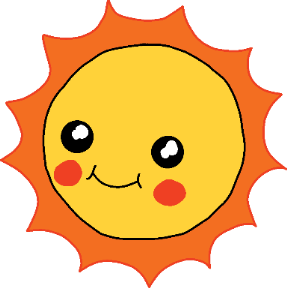 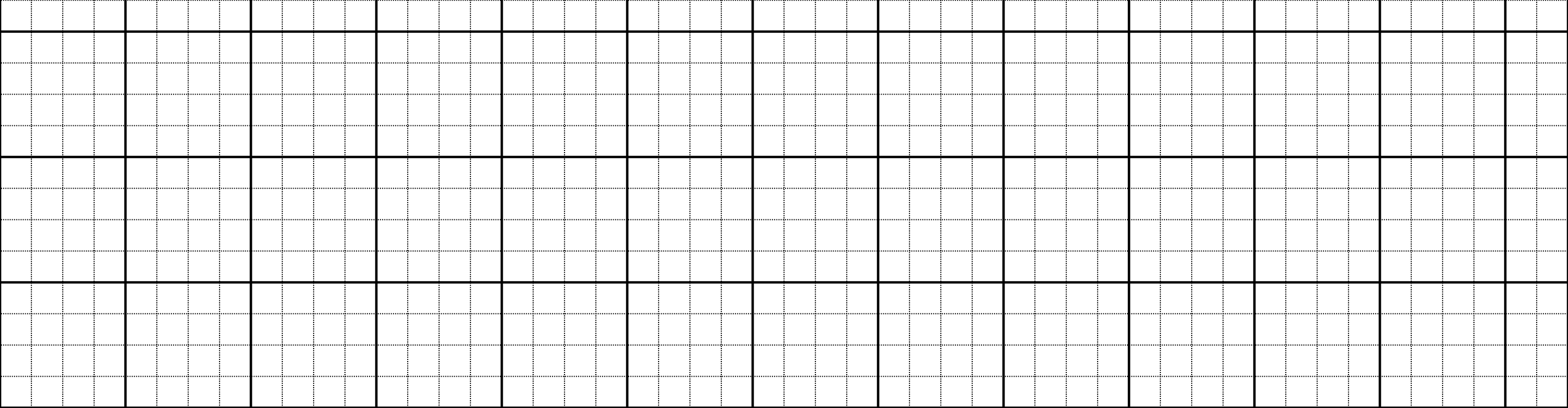 Thứ … ngày … tháng … năm 2022
TǨn
Bài 61: Phép trừ (không nhớ) trong
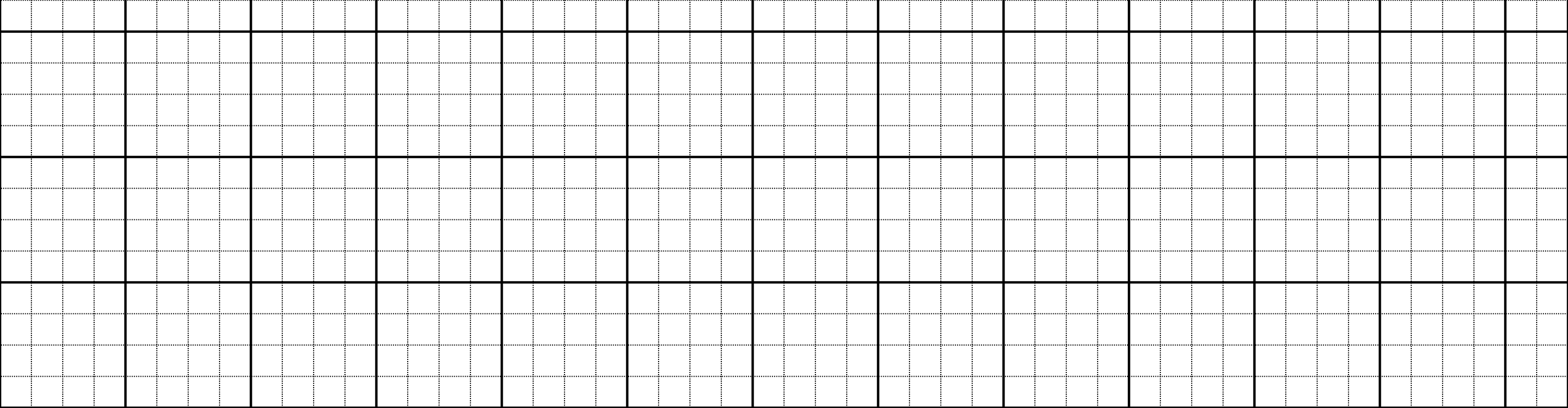 phạm vi 1000 (Tiết 1)
Trang 87, 88
YÊU CẦU CẦN ĐẠT
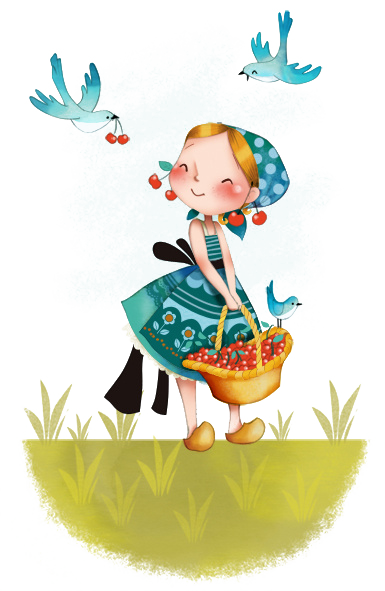 1
Thực hiện được phép trừ (không nhớ) trong phạm vi 1 000.
2
Thực hiện tính nhẩm các số tròn trăm trong phạm vi 1 000.
3
Giải được các bài toán thực tế liên quan đến phép trừ trong phạm vi đã học.
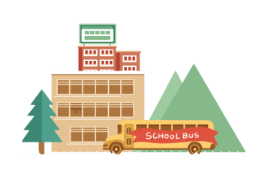 KHÁM PHÁ
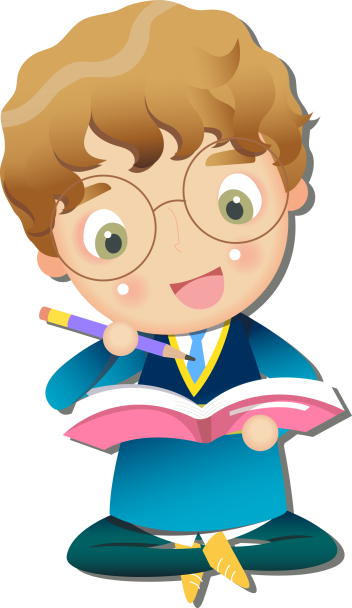 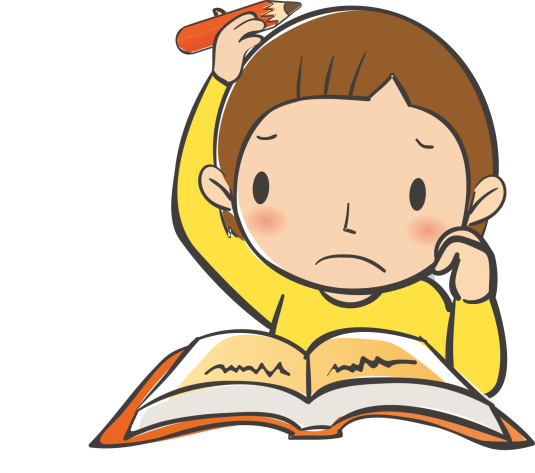 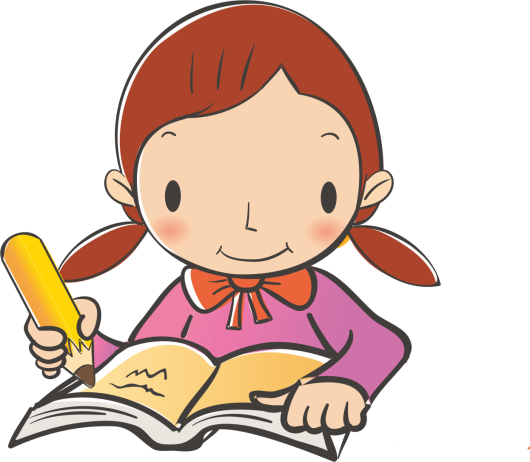 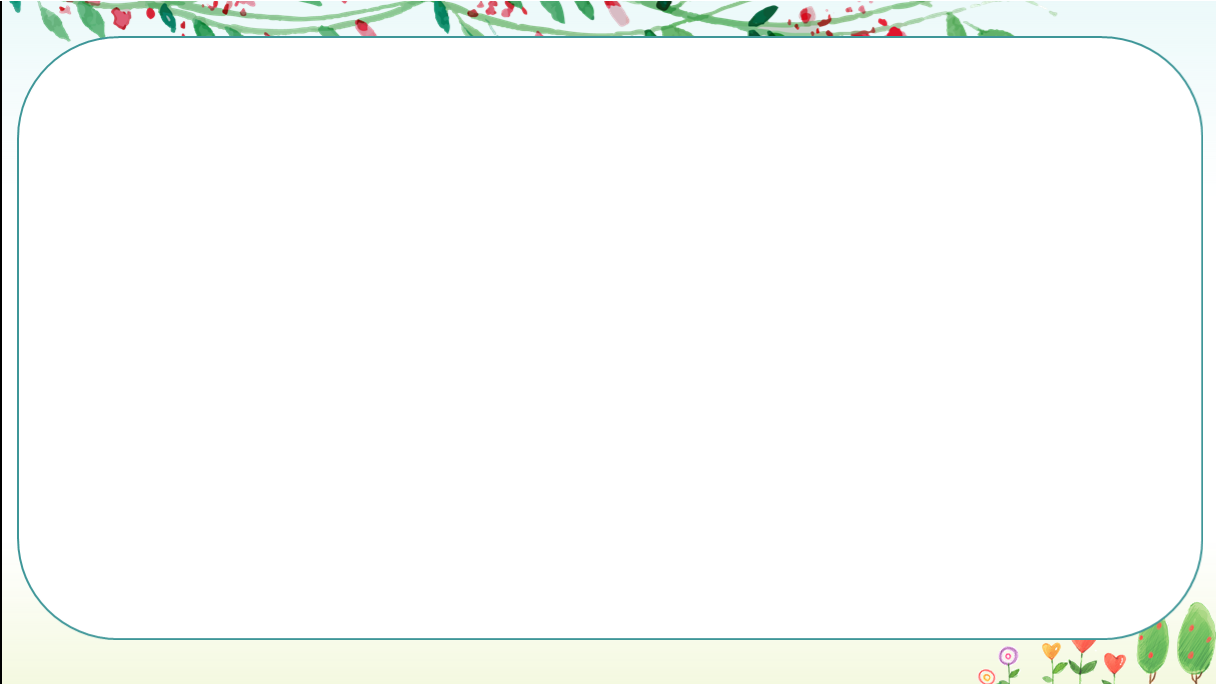 Quê mình cách đây 254 ki – lô – mét.
Quê mình ở xa hơn, cách đây 586 ki – lô – mét.
Xa hơn bao nhiêu 
ki – lô – mét nhỉ?
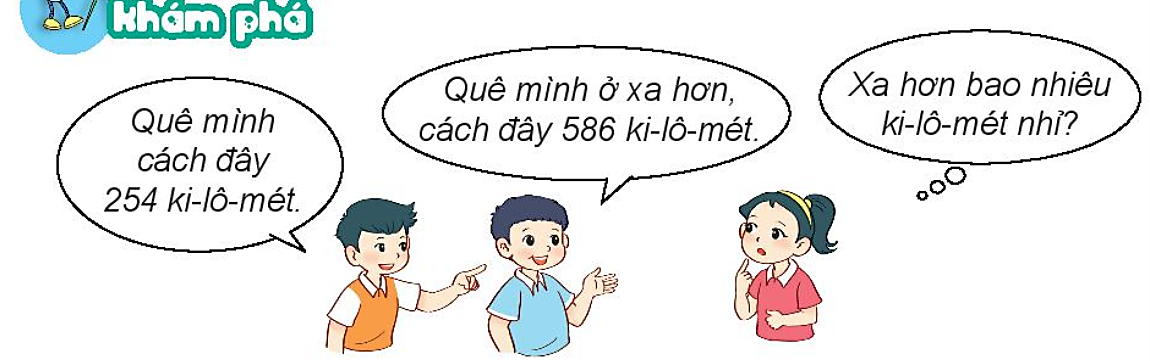 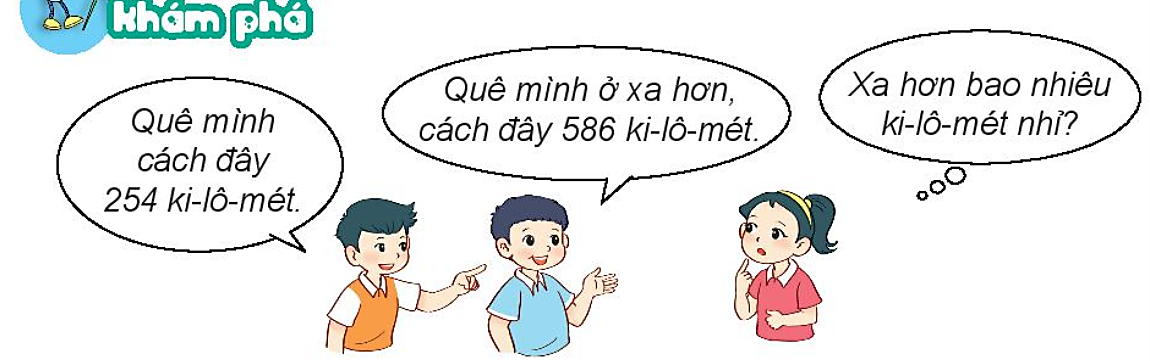 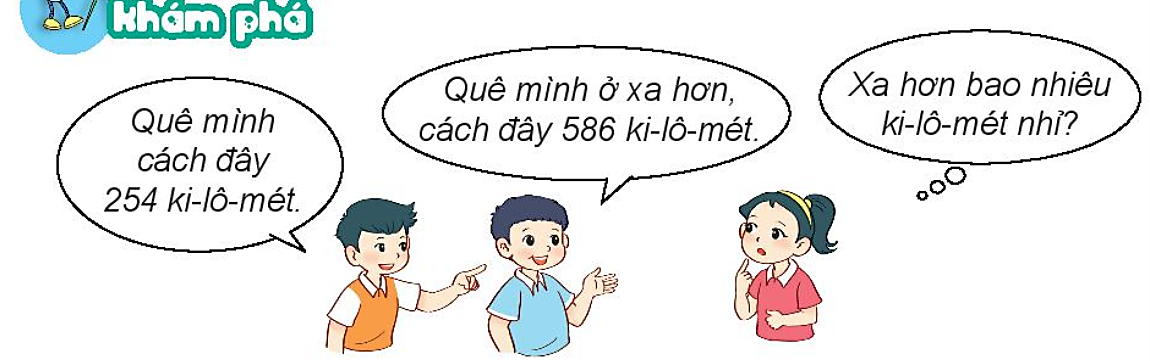 Ta cần thực hiện phép tính gì?
586 – 254 = ?
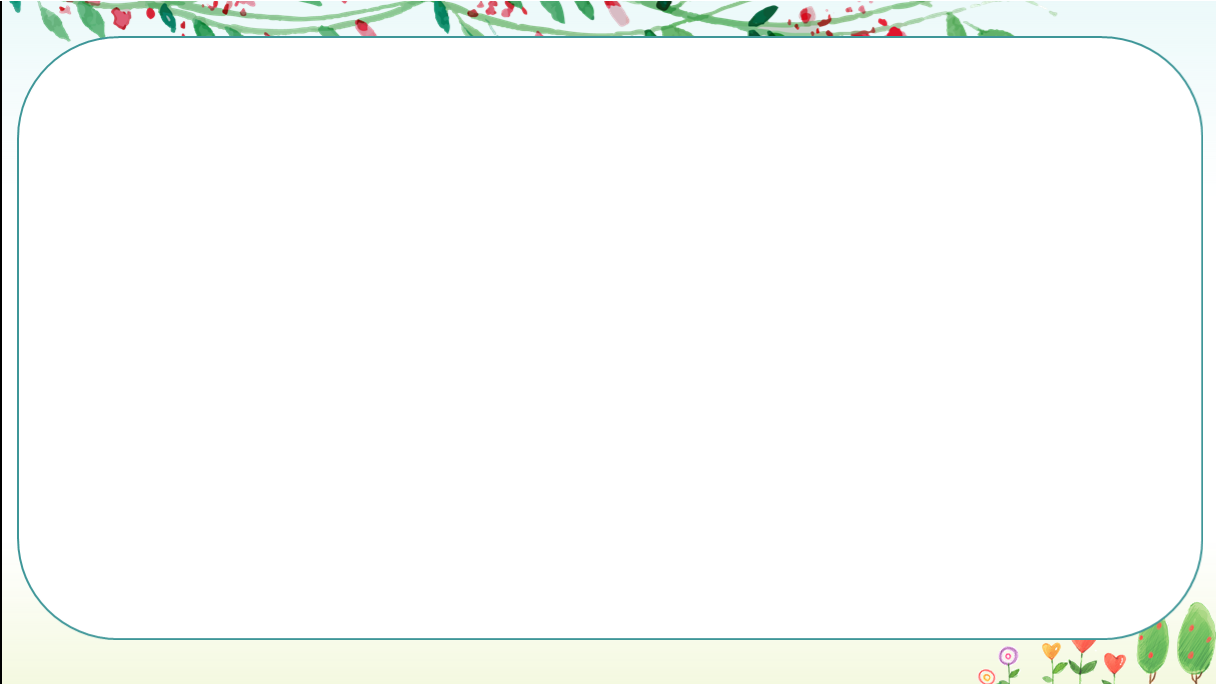 5
8
6
-
2
5
4
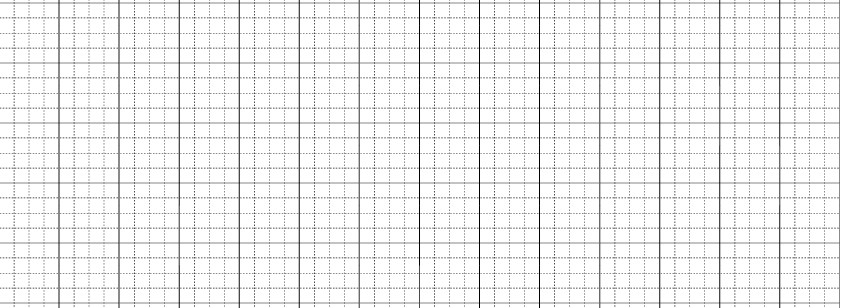 6 trừ 4 bằng 2, viết 2.
8 trừ 5 bằng 3, viết 3.
5 trừ 2 bằng 3, viết 3.
586
-
254
586 – 254 = 332
3
2
3
Phép trừ (không nhớ) trong phạm vi 1000.
3 trăm
3 chục
2 đơn vị
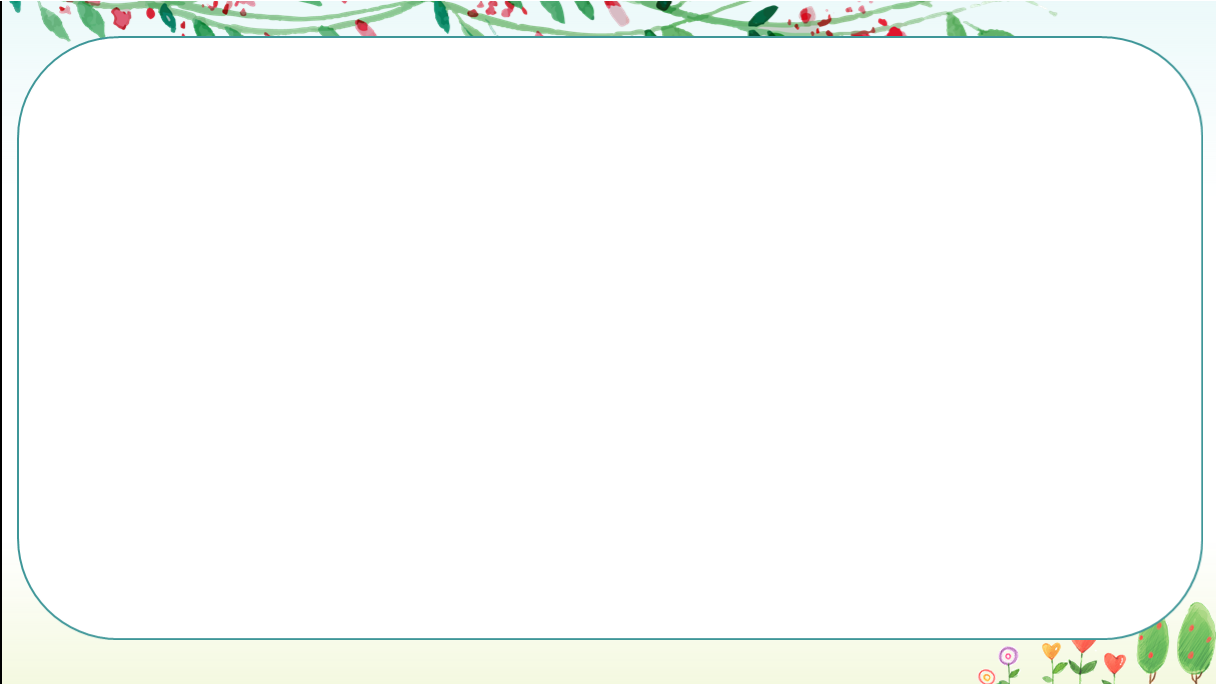 Quê mình cách đây 254 ki – lô – mét.
Quê mình ở xa hơn, cách đây 586 ki – lô – mét.
Xa hơn 332
ki – lô – mét.
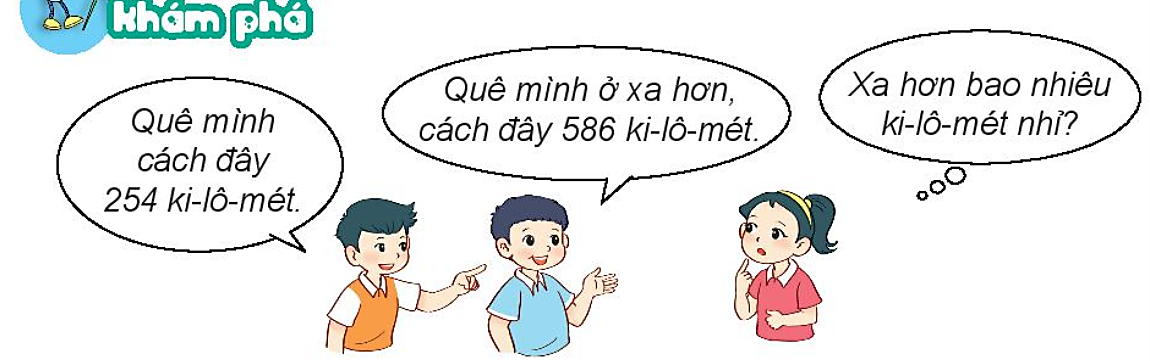 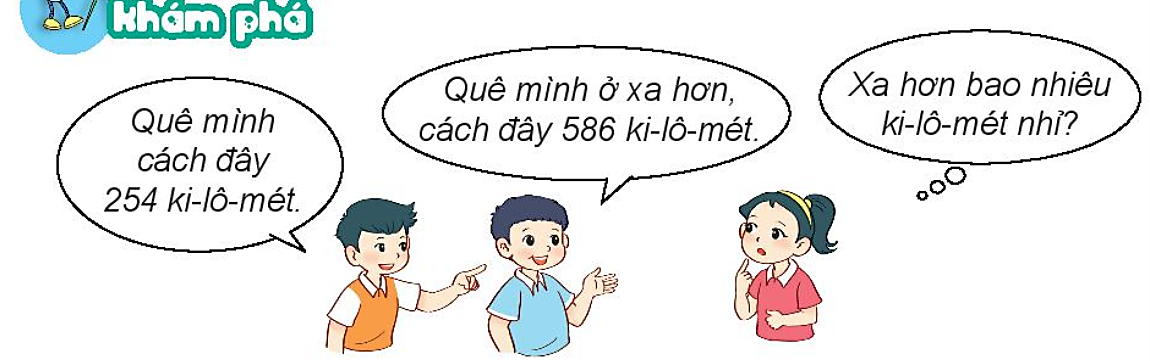 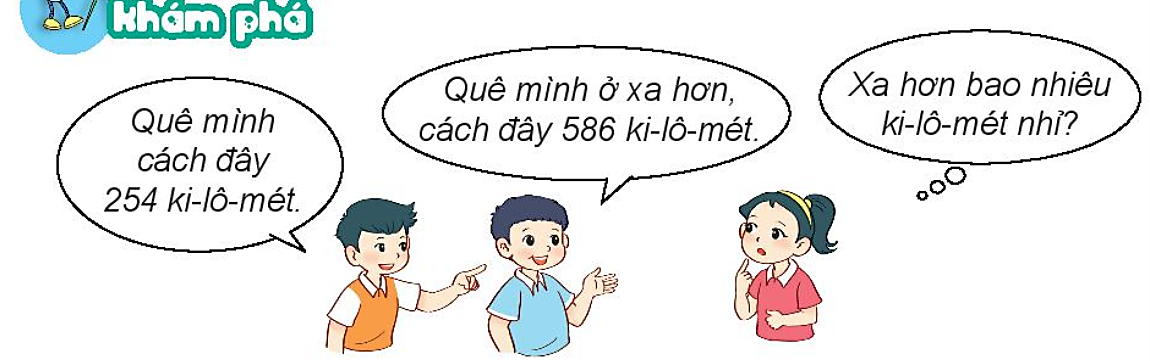 586 – 254 = 332
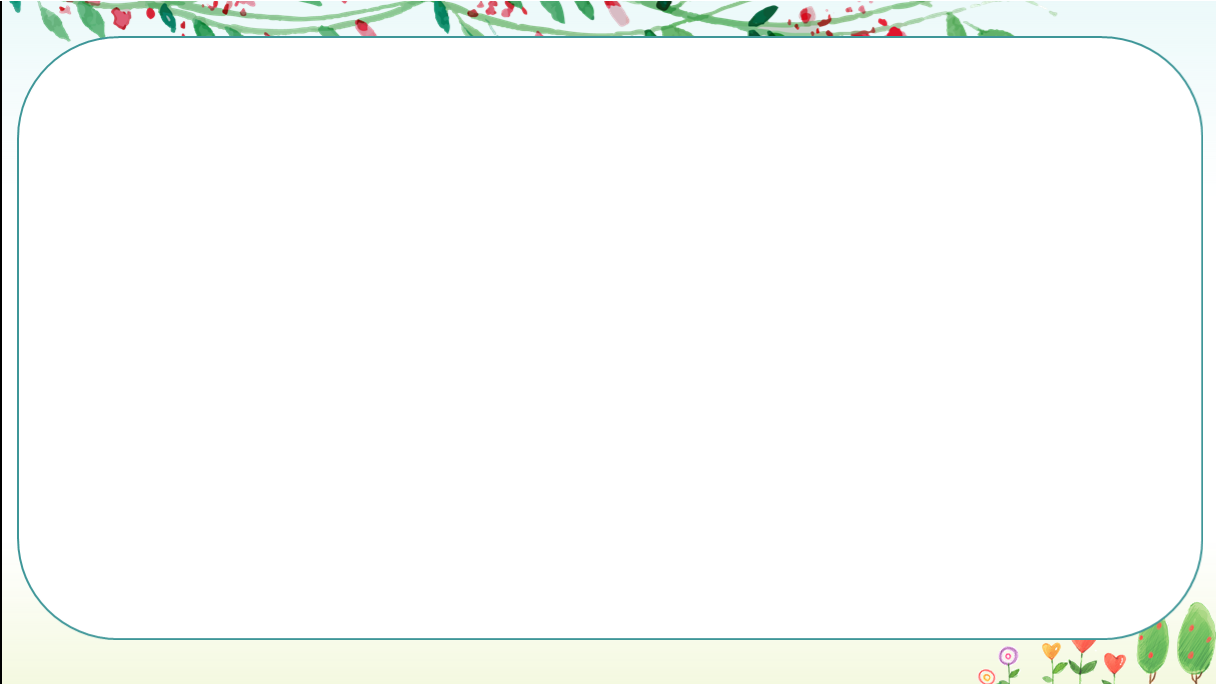 Phép trừ (không nhớ) trong phạm vi 1000
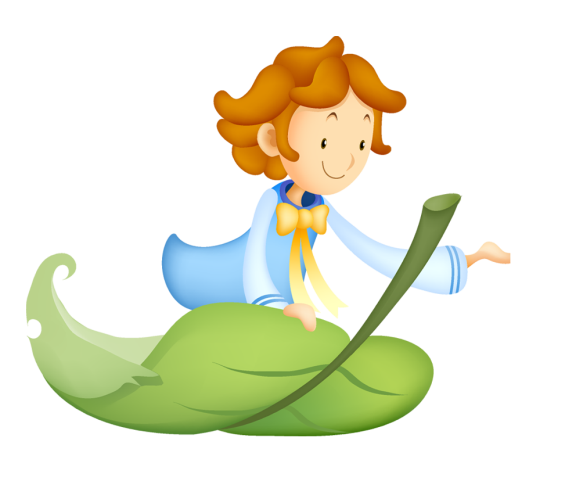 1. Đặt tính
2. Tính
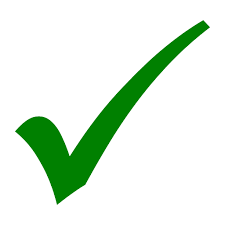 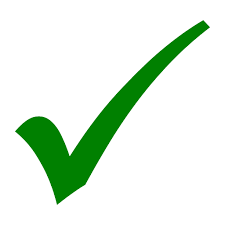 Viết các số thẳng cột.
Thực hiện theo thứ tự từ phải qua trái.
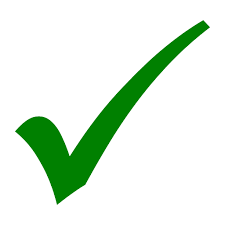 Viết dấu trừ bên trái, 
giữa hai số.
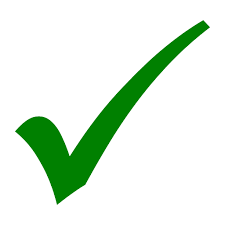 Kết quả tính ở mỗi lượt viết thẳng cột.
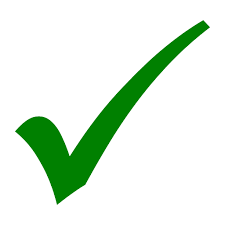 Kẻ đường gạch ngang thay cho dấu bằng.
HOẠT ĐỘNG
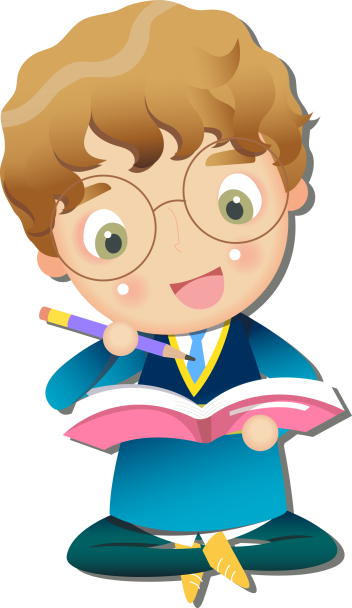 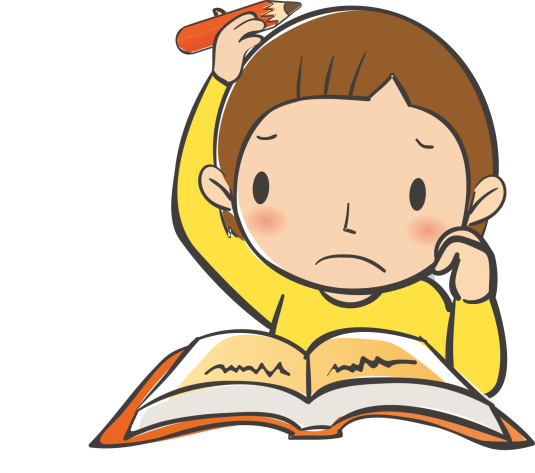 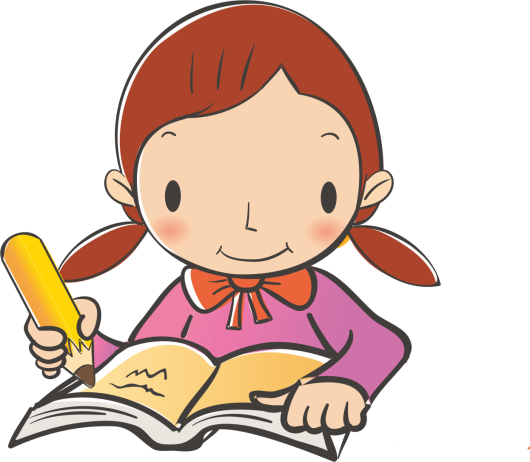 Tính.
1
467
240
732
412
291
250
991
530
-
-
-
-
227
320
41
461
- Tính từ phải sang trái.
- Kết quả ở mỗi lượt tính ghi thẳng cột.
[Speaker Notes: https://www.liveworksheets.com/oz2972917zs
Link làm bài]
2
Đặt tính rồi tính ?
543 – 403       619 – 207              758 - 727           347 - 120
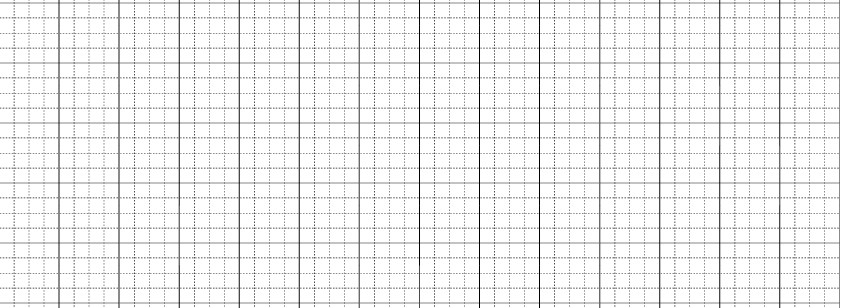 Bài 2:
619
543
758
347
-
-
-
-
207
403
727
120
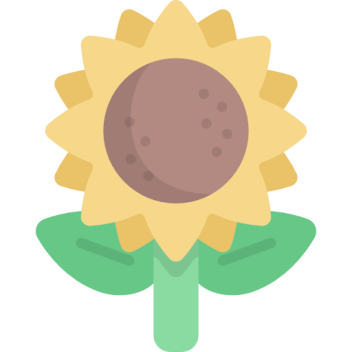 412
227
31
140
Mẫu:                             600 - 200 = ?
3
Tính nhẩm (theo mẫu).
-
Nhẩm:
6 trăm
6
2 trăm
2
trăm.
4
=
600   -   200  =  400
700 - 300 = …
600 - 400 = …
200
400
800 - 500 = …
900 - 700 = …
300
200
Bác Sơn thu hoạch được 580 kg thóc nếp. Bác hùng thu hoạch được ít hơn bác Sơn 40 kg thóc nếp. Hỏi bác Hùng thu hoạch được bao nhiêu ki-lô-gam thóc nếp?
4
Bài giải
Tóm tắt:
Bác Sơn             : 580 kg
Bác Hùng ít hơn:   40kg
Bác Hùng           : … kg?
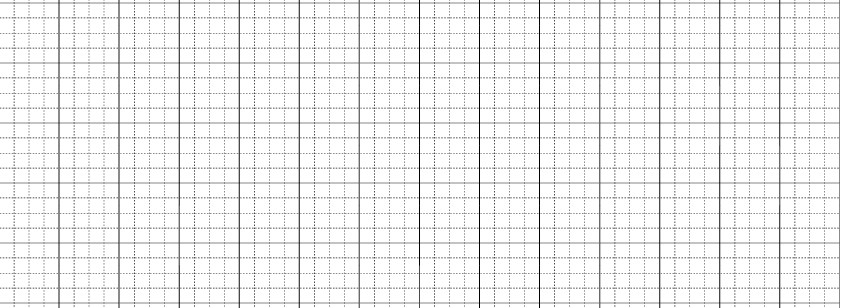 Bác Hùng thu hoạch được số ki-lô-gam
thŉ nếp là:
580 – 40 = 540 (kg)
Đáp số: 540 kg thŉ nếp.
Trò chơi
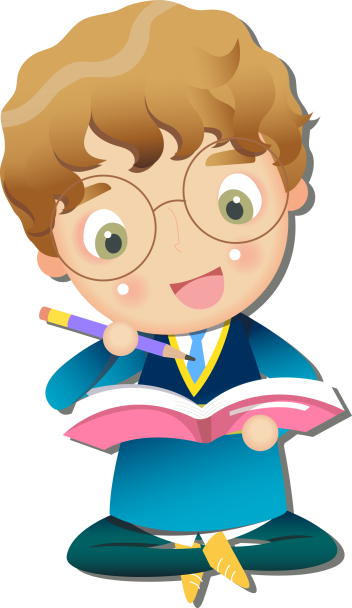 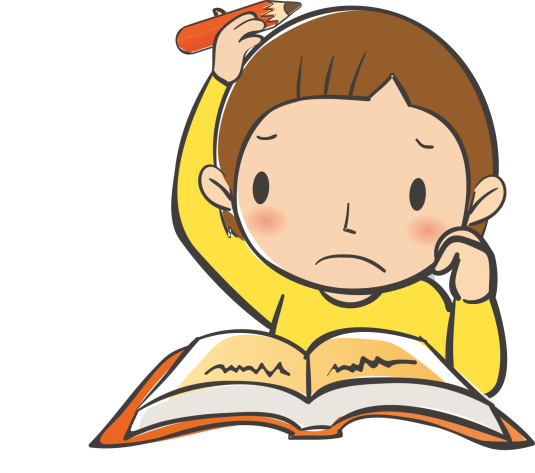 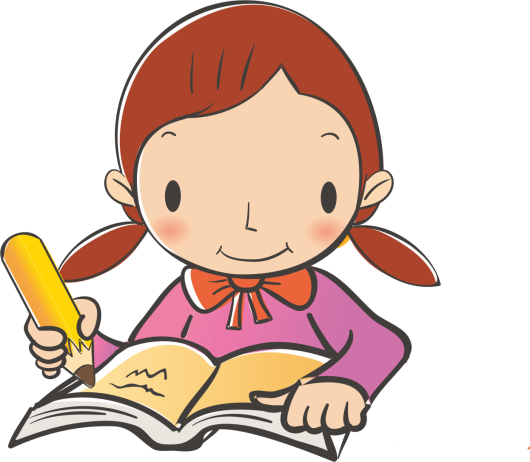 [Speaker Notes: https://quizizz.com/admin/quiz/623b4186e541eb001df7694d]
YÊU CẦU CẦN ĐẠT
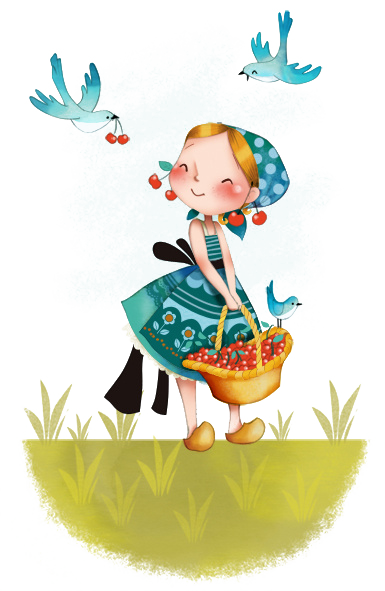 1
Thực hiện được phép trừ (không nhớ) trong phạm vi 1000.
2
Thực hiện tính nhẩm các số tròn trăm trong phạm vi 1 000.
3
Giải được các bài toán thực tế liên quan đến phép trừ trong phạm vi đã học.
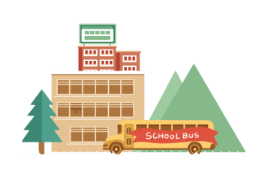 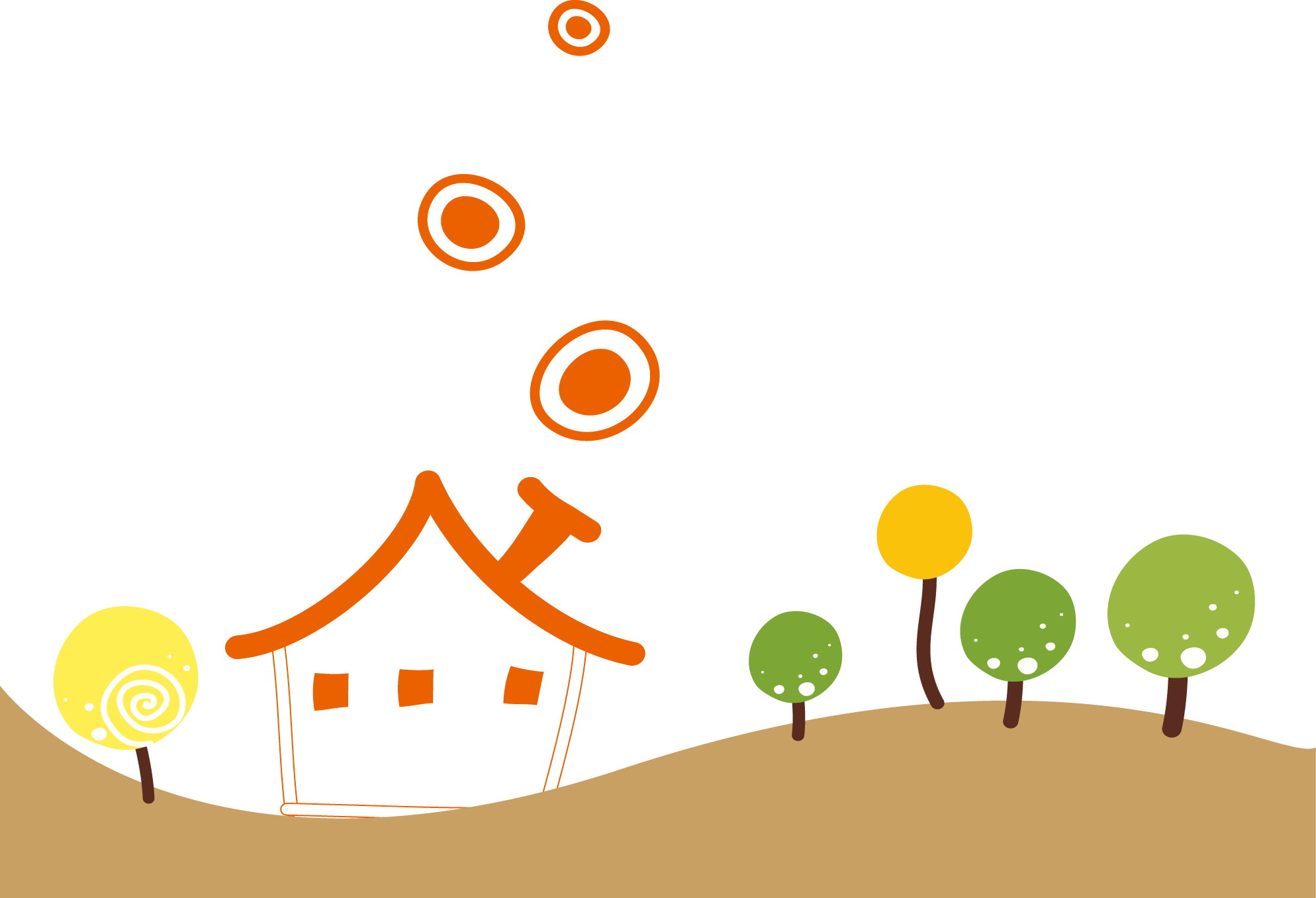 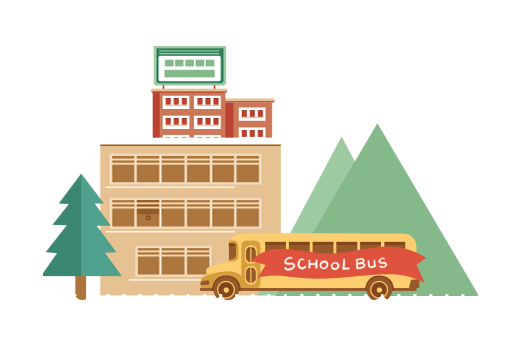 CHÀO TAM BIỆT